Химия
10-сынып
Химиялық реакция жылдамдығы. Жылдамдыққа әсер ететін факторлар
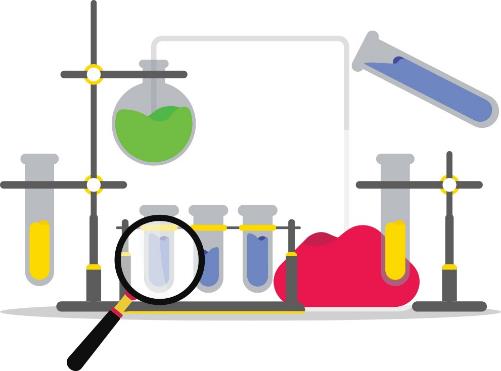 Мұғалім:
Әбеу Нұргелді
Сабақ мақсаты:
Химиялық реакция жылдамдығы;
Концентрацияның реакция жылдамдығына әсері;
Қысымның реакция жылдамдығына әсері;
Температураның реакция жылдамдығына әсері. «Вант-Гофф ережесі»;
Катализ.
Химиялық реакция жылдамдығы
Химиялық реакцияның жылдамдығы
Гомегенді реакциялар үшін химиялық реакцияның жылдамдығы
Геторогенді реакциялар үшін химиялық реакцияның жылдамдығы
Химиялық реакция жылдамдығына есептеулер
1-мысал: А затының айырылу нәтижесінде, 10 минут уақыт ішінде оның концентрациясы 0,8 моль/л-ден 0,6 моль/л-ге дейін азайды. Реакция жылдамдығын есептеңдер.
Химиялық реакция жылдамдығына есептеулер
Концентрацияның химиялық реакция жылдамдығына әсері
Химиялық әрекеттесу бөлшектердің соқтығысуы нәтижесінде жүзеге асады. Бөлшек саны көп болған сайын соқтығысу саны да көп болады. Соқтығыс саны көп болған сайын жылдамдық та көп болады.  
Химиялық реакция жылдамдығына реагенттер концентрациясының әсері – әрекеттесуші массалар заңымен өрнектеледі.
Әрекеттесушы массалар заңы – температура тұрақты болған жағдайда реакцияның жылдамдығы әрекеттесуші заттар концентрациясының көбейтіндісіне тура пропорционал.
Концентрацияның химиялық реакция жылдамдығына әсері
3-мысал. Берілген реакциялар бойынша олардың кинетикалық теңдеулерін құрастырыңдар.
Концентрацияның химиялық реакция жылдамдығына әсері
4-мысал. Сутектің бром суымен реакциясында бастапқы заттардың концентрацияларын екі есе арттырса, реакцияның жылдамдығы қанша есе өседі?
Концентрацияның химиялық реакция жылдамдығына әсері
5-мысал. Бастапқы заттың концентрациясын 4 есе кемітсе, берілген реакцияның жылдамдығы неше есе кемиді:
Концентрацияның химиялық реакция жылдамдығына әсері
6-мысал. Жүйедегі қысымды 2 есе арттырса, тура реакцияның жылдамдығы қанша есе өседі?
Температураның химиялық реакция жылдамдығына әсері, «Вант-Гофф ережесі»
Әрекеттесуші зат мөлекулалары соқтығысуы керек;
Молекулалардың жеткілікті белсендіру энергиялары болу керек;
Тиімді бағытта болу керек.
Температураның химиялық реакция жылдамдығына әсері, «Вант-Гофф ережесі»
Температураның химиялық реакция жылдамдығына әсері, «Вант-Гофф ережесі»
Температураның химиялық реакция жылдамдығына әсері, «Вант-Гофф ережесі»
Өршіткінің химиялық реакция жылдамдығына әсері
Өршіткінің әсер ету механизмі
Гомогенді катализ үшін өршіткінің әсер ету механизмі аралық қосылыс теориясы бойынша түсіндіріледі.
Тежегіштер (ингибиторлар) – химиялық реакция жылдамдығын баяулататын заттар. 
Катализдік улар – катализатордың белсенділігін төмендететін немесе катализдің әсерін толығымен тоқтататын заттар.
Сабақ аяқталды!
Келесі жүздескенше!
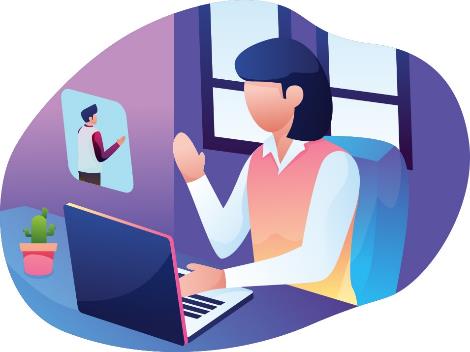